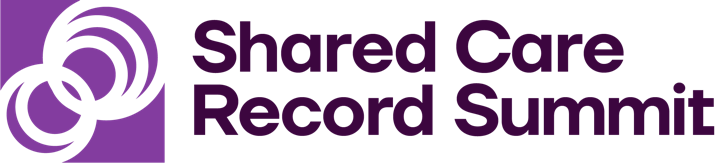 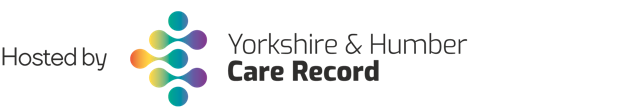 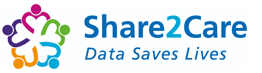 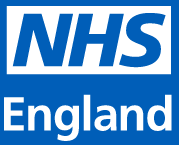 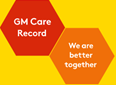 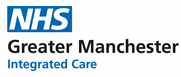 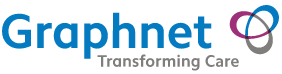 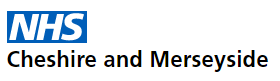 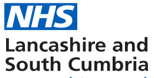 Benefits – Regional and National View
Jackie Bell, Benefits & Evaluation Lead - Shared Care Records Programme, NHS England
Gareth Curt, Benefits Analyst - Shared Care Records Programme, NHS England
Jae Richardson, Business and Benefits Analyst – Share2Care, Cheshire and Merseyside ICS
Dr Paula Bennett, Chief Nurse/CNIO – Health Innovation Manchester 

PLEASE NOTE – THIS SESSION IS BEING RECORDED
Shared Care Record Summit20th – 21st March 2023The Queens Hotel, Leeds
Workshop objectives & plan
Your benefits approach
Benefits management – Why? How to? Resources
GM – Realising potential and overcoming challenges 
Overcoming a key challenge, group work – Raising the benefits profile
Share2Care – Benefits of Shared Care Records in End of Life Care

Menti.com - https://www.menti.com
Code - 8285 0117
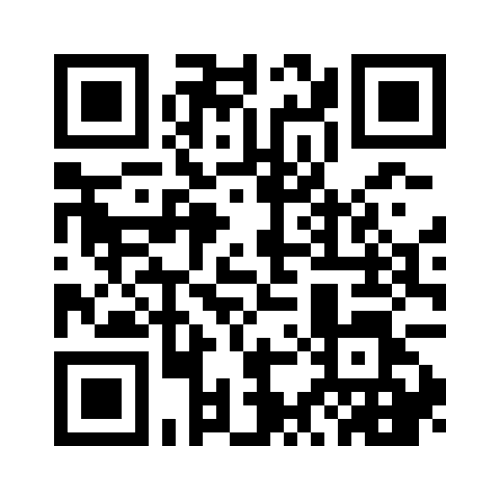 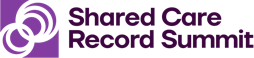 [Speaker Notes: Objectives – Despite the name of the session we are not going to discuss National ShCR benefits; as these are still being pursued locally so we don’t have a complete picture. We don’t have time to explain how to work up your benefits in detail, you have Benefits leads who we are supporting with this. For more context, we’ve put some posters up, please review. 
We want to use your time to work through the best methods to overcoming the challenges for benefits realisation and we are planning to make the session as interactive as possible using menti and there is some group work towards the end of the day where we hope to agree at least one key action for everyone to take back to their workplace.
If you haven’t already seen the flier on your table, please go to menti.com on your phones now…
We have a lot to share so we expect to be short on time – any questions please ask during the table work or grab one of us over lunch – Please log any important questions in menti and we will get back to the group with answers. Also 2 of us are hearing impaired so we may not hear your questions.]
Menti
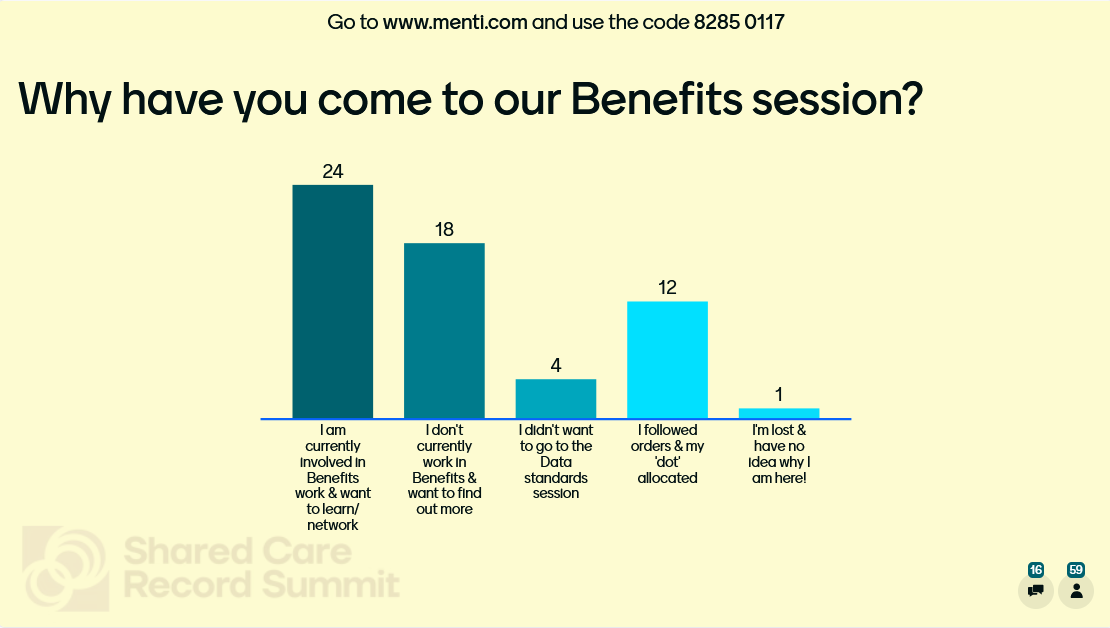 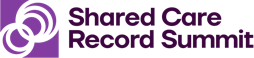 Menti
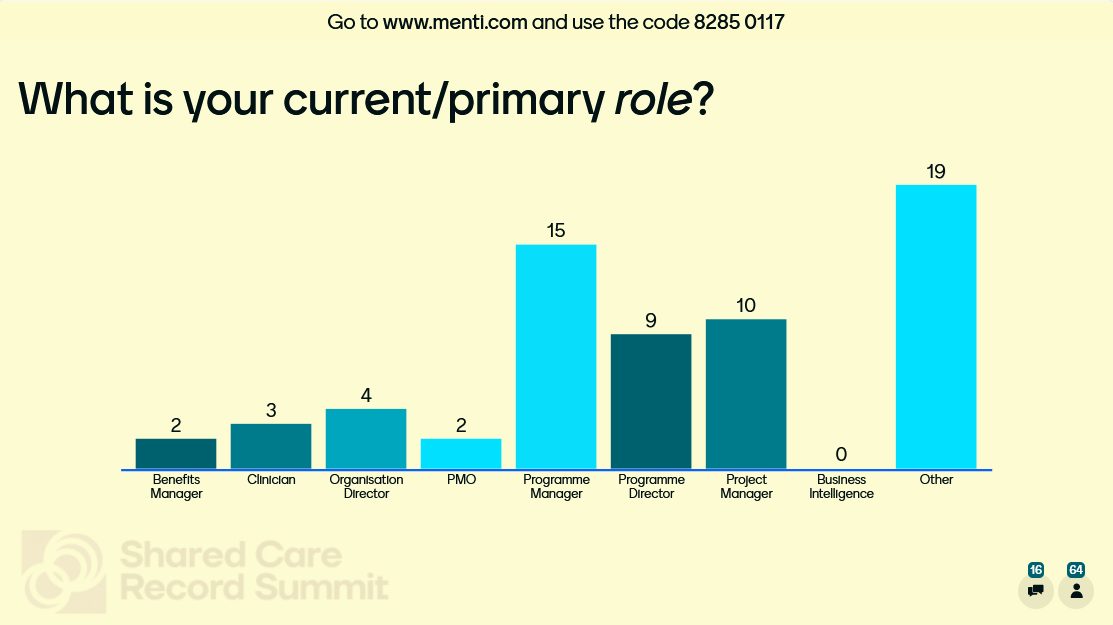 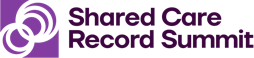 [Speaker Notes: .]
Menti
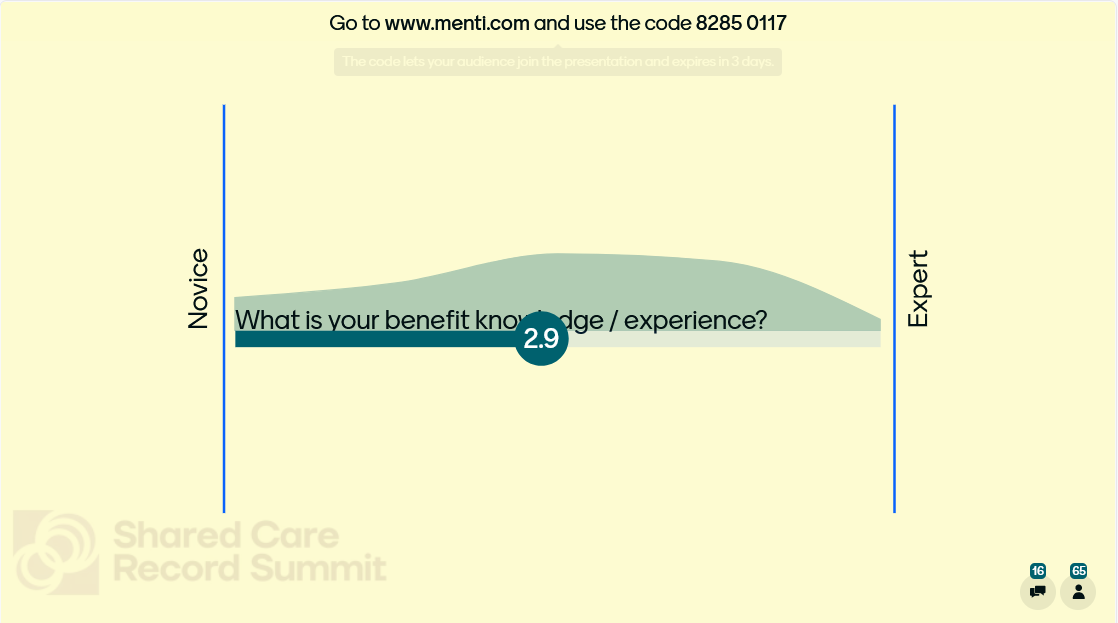 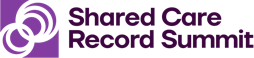 Menti
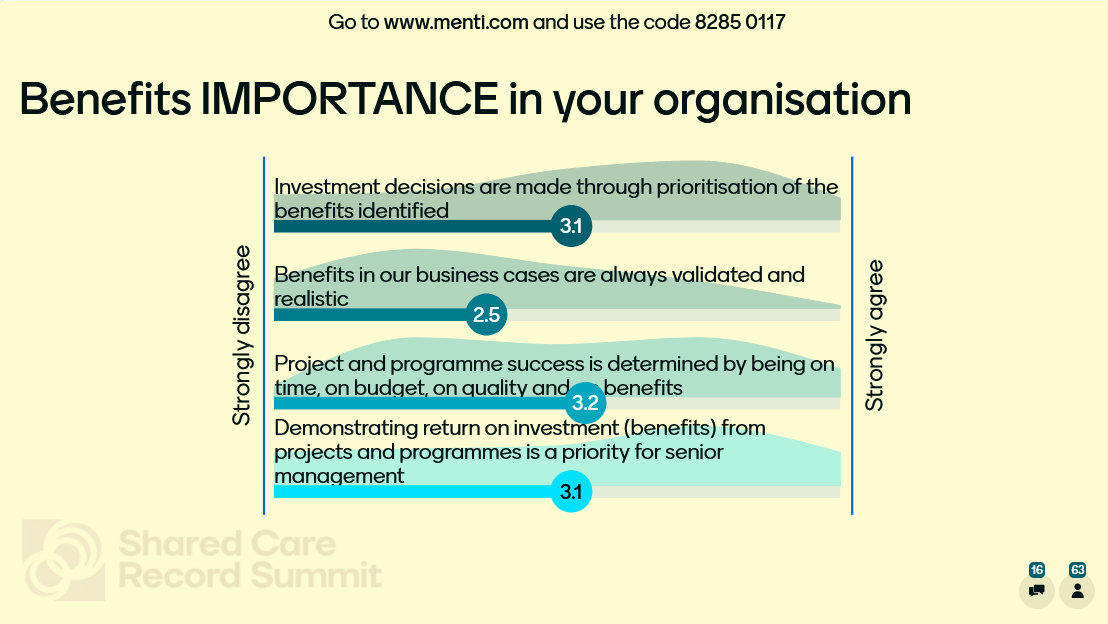 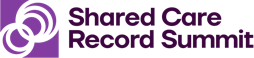 Why?
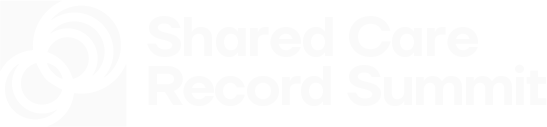 Menti
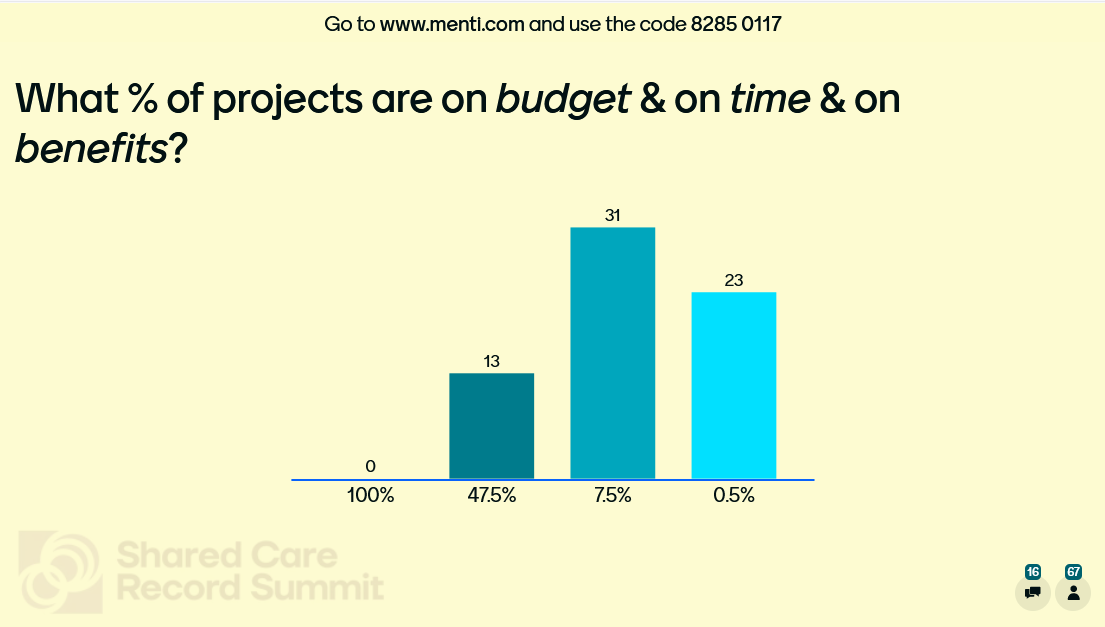 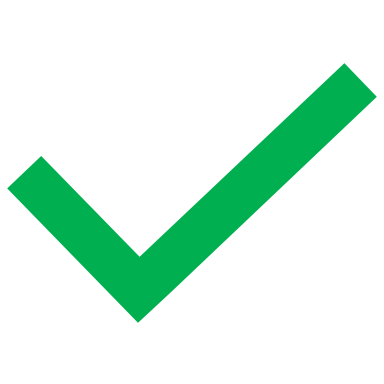 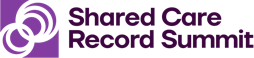 Why do we need Benefits Realisation Management?
Without effective Benefits management you lose the ability to demonstrate RoI and achievement of objectives
“38% of respondents in one survey openly admitted to overstating benefits to get funding.”
“strategic misrepresentation”, “the planned, systematic, deliberate misstatement of costs and benefits to get projects approved”.
Would you trust a business case & invest in a new project if the last project showed little benefit?
Would you fund/resource a solution ongoing if there was no demonstrated benefit?
“It is only possible to be sure that change has worked if we can measure the delivery of benefits it is supposed to bring”
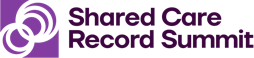 [Speaker Notes: Ward - Ward, John (August 2006) Delivering value from Information Systems and Technology Investments: Learning from Success. A report of the results of an international survey of Benefits Management Practices in 2006
0.5% Almost 12,000 projects were reviewed - Flyvbjerg- Bent Flyvbjerg, 2017, "Introduction: The Iron Law of Megaproject Management," in Bent Flyvbjerg, ed., The Oxford Handbook of Megaproject Management (Oxford: Oxford University Press), Chapter 1, pp. 1-18; URL for print version: http://bit.ly/2bctWZt
https://www.gov.uk/government/publications/guide-for-effective-benefits-management-in-major-projects]
Menti
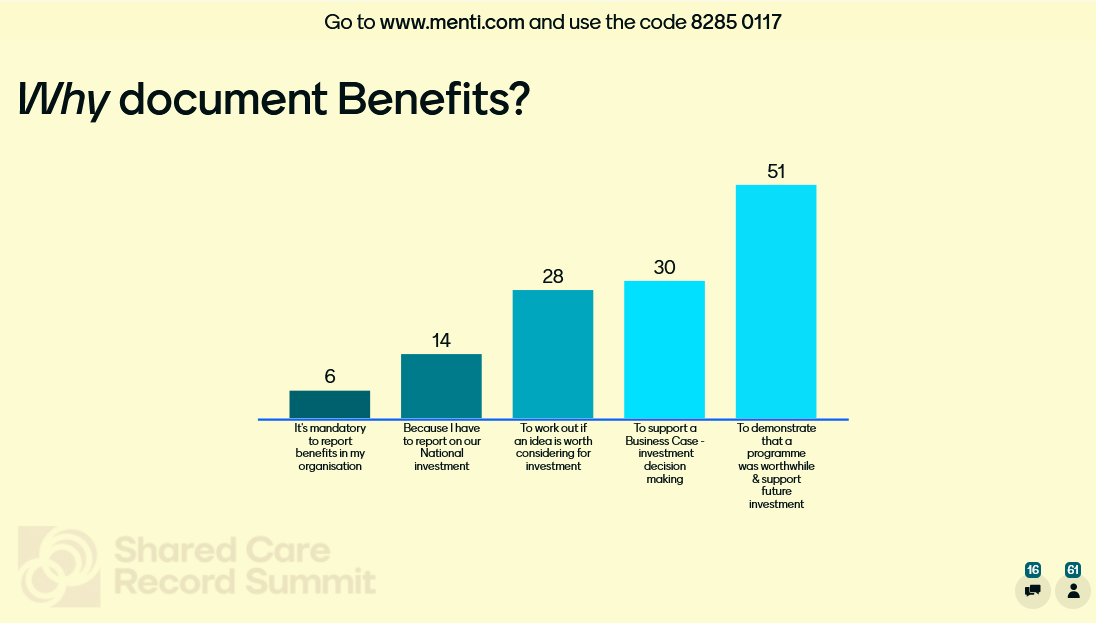 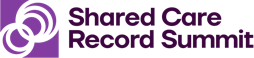 Menti
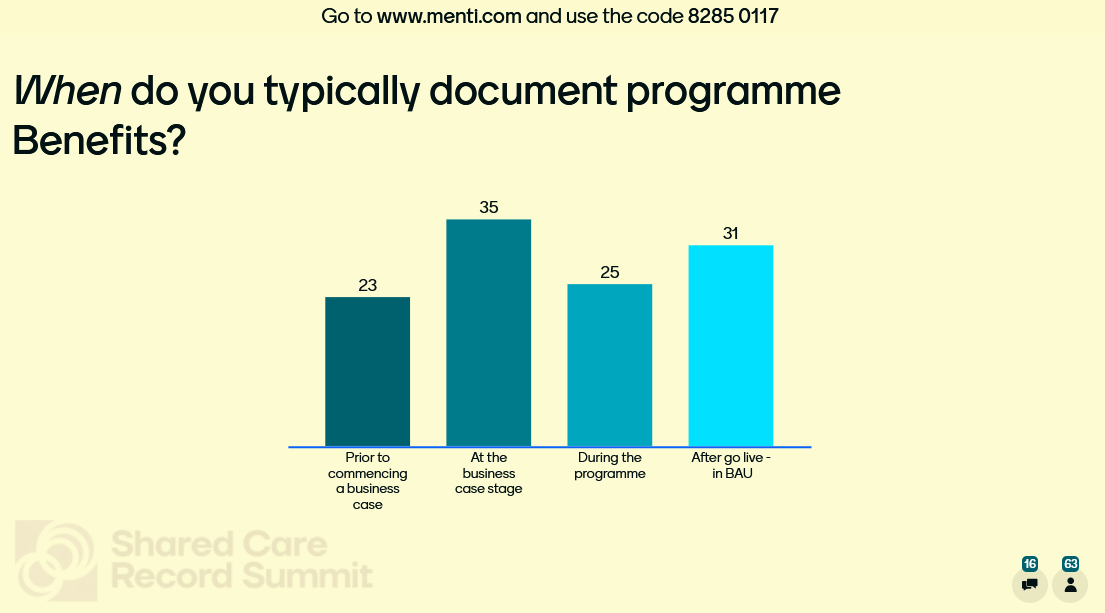 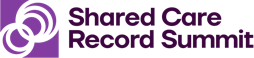 How? Start with the end in mind
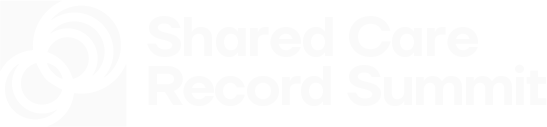 What is a Benefit?
“the measurable improvement resulting from an outcome, perceived as an advantage by one or more stakeholders, which contributes towards one or more organisational objectives.”
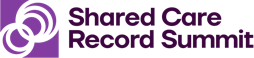 [Speaker Notes: Cabinet office definition – 
A gain which contributes to organisational objectives, that can be measured. 
Benefits are realised by stakeholders due to the project deliverables and the resulting outcomes and capabilities. 
Benefits are not the outcome or output in itself.]
Problems and opportunities
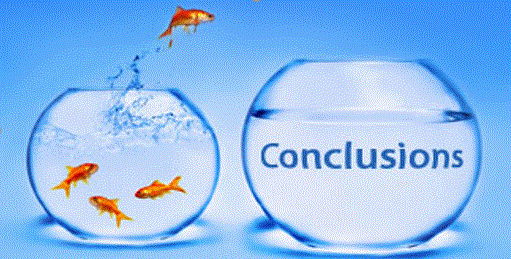 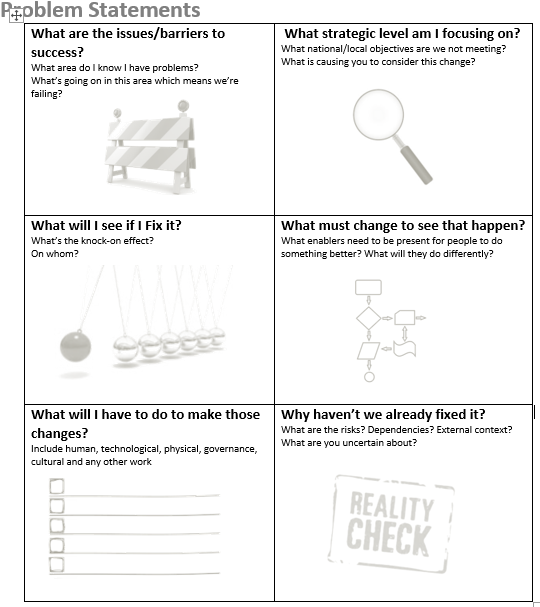 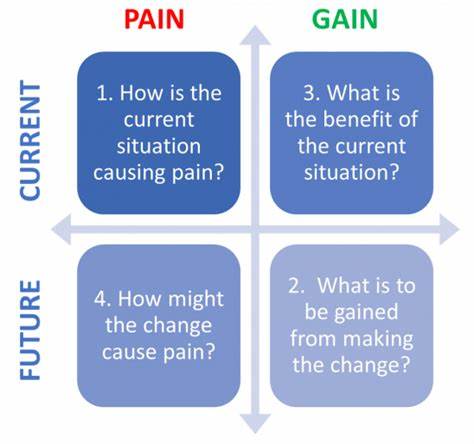 [Speaker Notes: Identify problems, not solutions - generate benefits and requirements
Don’t focus on the shiny thing – what do you need? What are your requirements? How are you going to solve your problem?
What is the current problem/ situation?
What current and future challenges could the project resolve?
What are the opportunities and the anticipated future vision? 
Could you; 
do new things?
do things better?
stop doing things?
Problem statements, helps you to think through all of the possibilities & work through from problems to solutions]
Engage stakeholders
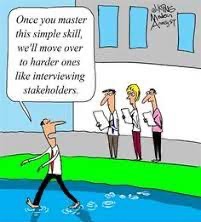 Once you master this simple skill, we’ll move over to harder ones like interviewing stakeholders!
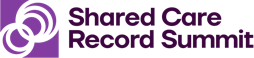 [Speaker Notes: Who are the stakeholders?
Do you have executive endorsement? – this will make it much easier to engage busy stakeholders
What are the stakeholders aims, expectations?
What are the stakeholders concerns/ fears?
What difference will the project make to them?]
Benefits map – cause and effect
What has to be done
What you can do/ what you achieve
What you gain, the impact
Why you need to do the project
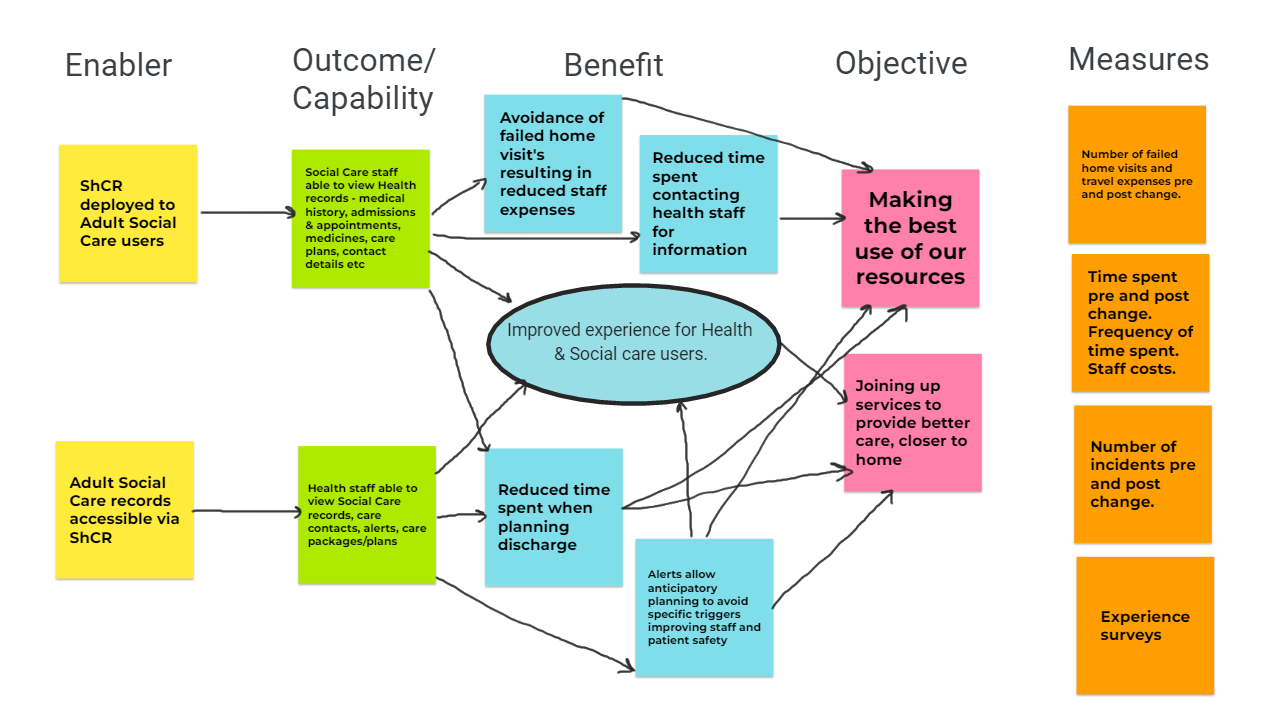 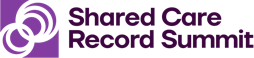 [Speaker Notes: Mapping helps you to visualise the cause and effect of your project benefits & the linkages from enablers to objectives.
What are the organisation’s objectives? 
How will your project directly/indirectly help achieve these objectives & KPI’s?
Identify Benefit Owners
Identify baseline and ongoing measures
Enabler without a Benefit, Benefit without Objective – do you need to do this? If you can’t measure it, is it really a benefit?
Map for every change:
New functionality
New content
New deployment user group 
If there are no benefits – why spend your scarce resources making the change?
Also can use at the concept/idea stage, use in the other direction. From Objectives, measurable gains, what needs to be different and what has to be done/what changes are needed.]
Reporting – telling the story
Baseline & forecast benefits 
Prioritisation 
Ongoing tracking of actual (realised) benefits
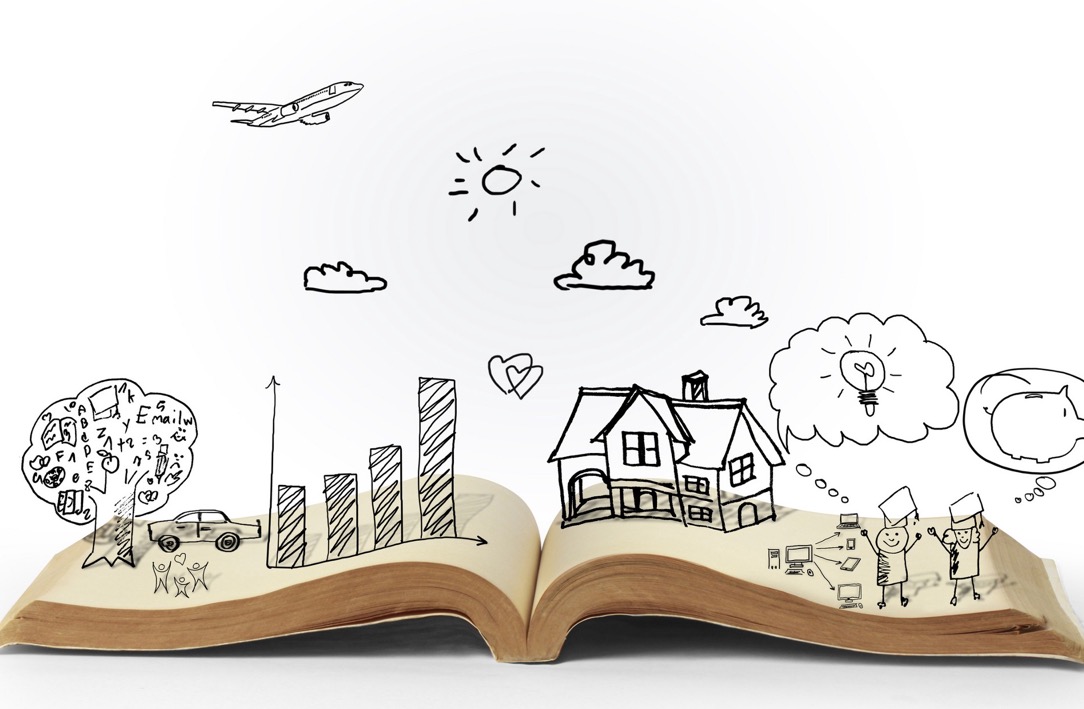 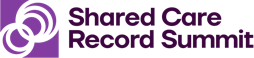 [Speaker Notes: Baseline & forecast benefits 
Make sure your measuring against the baseline problem.
Use appropriate, repeatable, measures e.g. KPI’s & system data 
Realism about what you will be able to report at realisation
Prioritisation 
Fewer benefits, higher value
Don’t lose sight of qualitative benefits and anecdotes 
Ongoing tracking of actual (realised) benefits
Think about how & to whom you will tell the story of your programme benefits in your programme reporting. 
How & Whom you’re reporting to will influence how you record and report benefits and tell a story of interest to your audience]
Support mechanisms
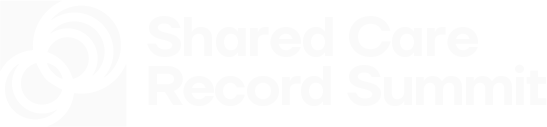 Support mechanisms
Engagement  
National
Regional

Sharing
FutureNHS, Learning from Local (LfL)
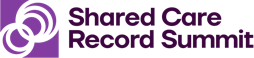 [Speaker Notes: National - Monthly networking meeting, 1:1 meetings, feedback on submissions
Regional - Show & Tell, Worked up Benefit Registers, Benefits buddies, Forum posts, Uploads to LfL
FutureNHS, Learning from Local (LfL) - Tools, Templates, Guidance, Forum 
In 2022 – FutureNHS, Learning from Local, Benefits section we added nearly 300 bits of content, with that being accessed 14 times a working day! (~3,600 times)
There are lots of other resources on LfL (it’s not just for benefits) so if you’re not signed up please search for the workspace and request to join.]
Overcoming challenges
Dr Paula Bennett
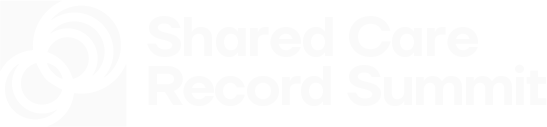 Greater Manchester in context
GM Care Record:

Pre-Pandemic:		Now:

10 locality records 	1 GM record
5k 			19k		
69k 			179k
2.2m		3.1m
>500		1 DPIA
Health & Providers:
444 GP practices
10 councils
6 acute trusts
7 community services
2 mental health trusts
1 specialist (The Christie)
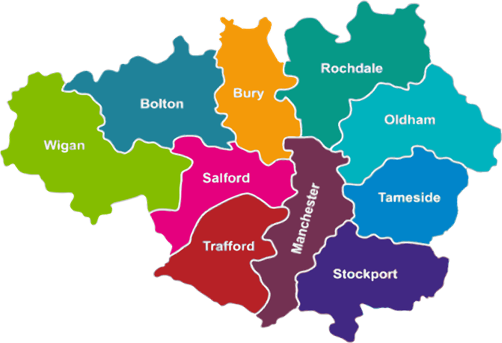 10 localities
2.8m population
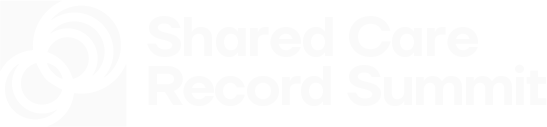 The context
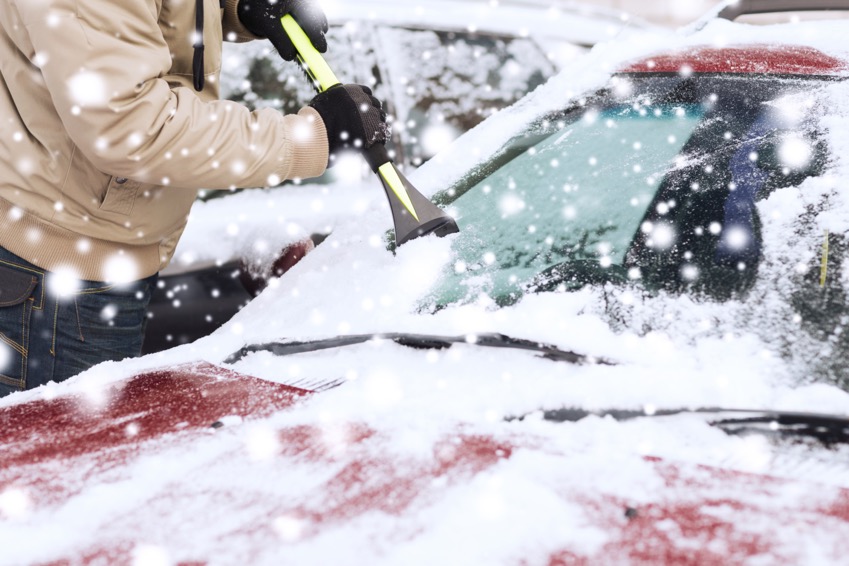 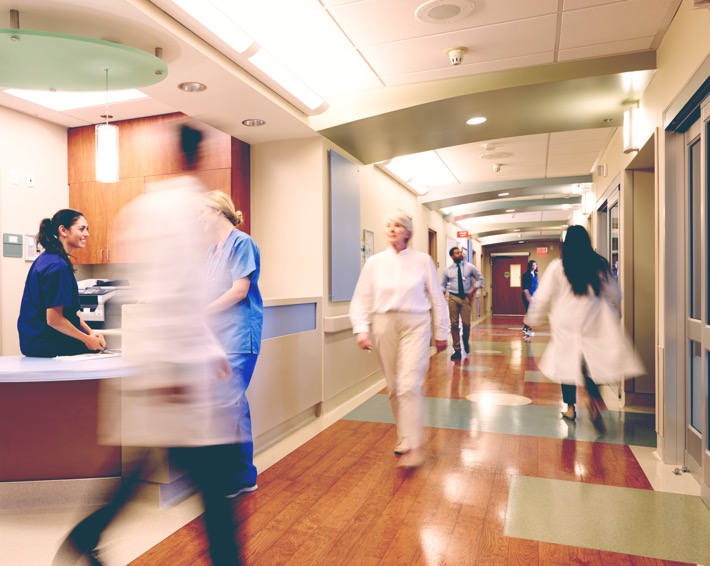 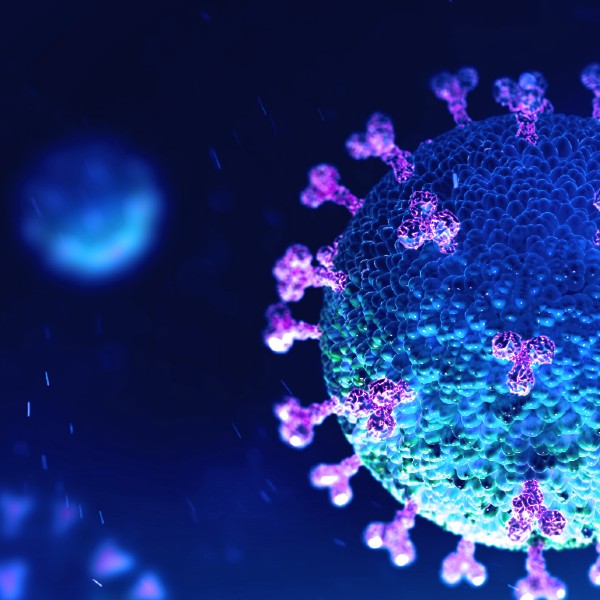 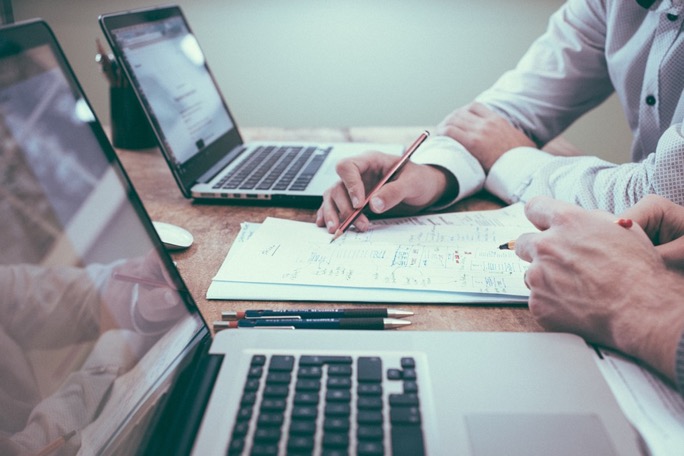 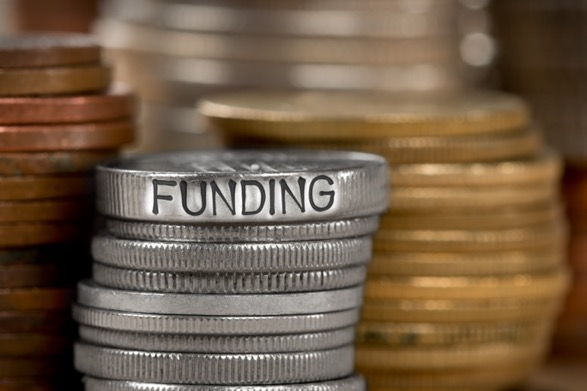 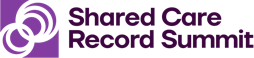 Realising the Potential of the GMCR in Secondary Care ​
Problem statement
Previous benefits realisation work has highlighted that:
 Not all staff understand the benefits of GMCR
 Some/most staff don’t know how to access it
 Lack of training and other factors are contributing to low usage in some areas
To understand the current use of the GMCR by frontline staff (UEC and ward discharge) and the potential for improving functionality to make care better for patients and easier for staff to deliver 

To understand the data needs of staff involved in service improvement/redesign or commissioning and understand the potential GMCR data has to support these requirements
Purpose of the GMCR Realising Potential Programme
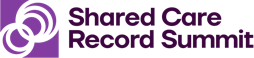 Overcoming challenges
Programme Methodology
Understand
Re-Imagine
Implement
July 2022 – December 2022
January 2023 -  February 2023
April 2023 – October 2023
Overcoming challenges
Top down
Bottom up
“What's in it for me……………….?”
Steering Group
ICS wide governance group “seek permission” and gain support
Existing forums
Friends and colleagues “can you help?”
Focussed on key priority areas; UEC, hospital
Flexible timeframes (where possible)
Formal reporting structures and key groups
Who are the key people that will release staff to attend workshops
Trust comms leads
Feedback, feedback, feedback
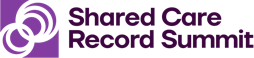 Working groups
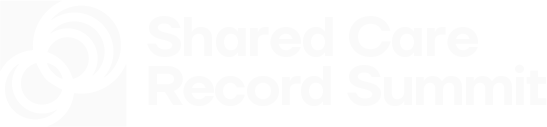 [Speaker Notes: Coming back to the results of importance  - you said blah…. If you had Exec sponsorship perhaps you would have answered differently]
Group work - 20 minutes
As Digital Leaders how do we make sure that Benefits work is close to the Executives heart (high on their agenda)?
If you have good Executive engagement:
What are you going to do to increase the profile of Shared Care Records Benefits across your ICS?
Brainstorm in your group and add your ideas into Menti
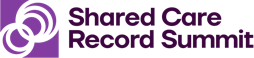 [Speaker Notes: Log in menti as you discuss, to avoid a frantic jotting down of ideas at the end]
Working group feedback
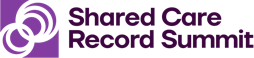 [Speaker Notes: Objectives – Despite the name of the session we are not going to discuss National ShCR benefits; as these are still being pursued locally so we don’t have a complete picture. We don’t have time to explain how to work up your benefits in detail, you have Benefits leads who we are supporting with this. For more context, we’ve put some posters up, please review. 
We want to use your time to work through the best methods to overcoming the challenges for benefits realisation and we are planning to make the session as interactive as possible using menti and there is some group work towards the end of the day where we hope to agree at least one key action for everyone to take back to their workplace.
If you haven’t already seen the flier on your table, please go to menti.com on your phones now…
We have a lot to share so we expect to be short on time – any questions please ask during the table work or grab one of us over lunch – Please log any important questions in menti and we will get back to the group with answers. Also 2 of us are hearing impaired so we may not hear your questions.]
Working group feedback
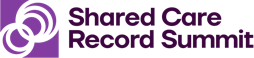 [Speaker Notes: Objectives – Despite the name of the session we are not going to discuss National ShCR benefits; as these are still being pursued locally so we don’t have a complete picture. We don’t have time to explain how to work up your benefits in detail, you have Benefits leads who we are supporting with this. For more context, we’ve put some posters up, please review. 
We want to use your time to work through the best methods to overcoming the challenges for benefits realisation and we are planning to make the session as interactive as possible using menti and there is some group work towards the end of the day where we hope to agree at least one key action for everyone to take back to their workplace.
If you haven’t already seen the flier on your table, please go to menti.com on your phones now…
We have a lot to share so we expect to be short on time – any questions please ask during the table work or grab one of us over lunch – Please log any important questions in menti and we will get back to the group with answers. Also 2 of us are hearing impaired so we may not hear your questions.]
Jae Richardson


Benefits of Shared Care Records in End-of-Life Care
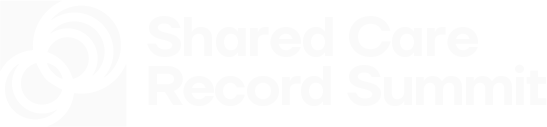 Share2Care
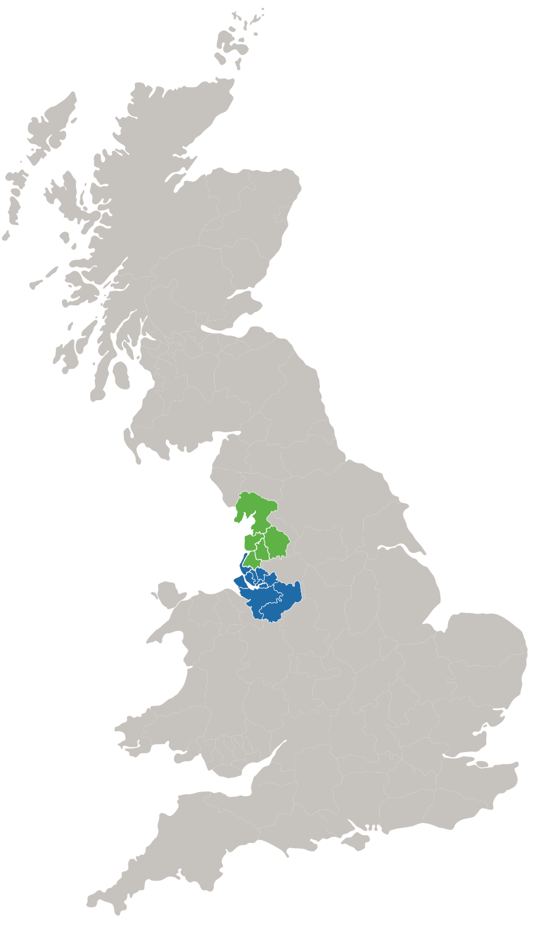 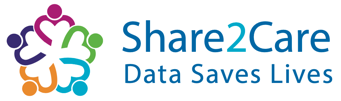 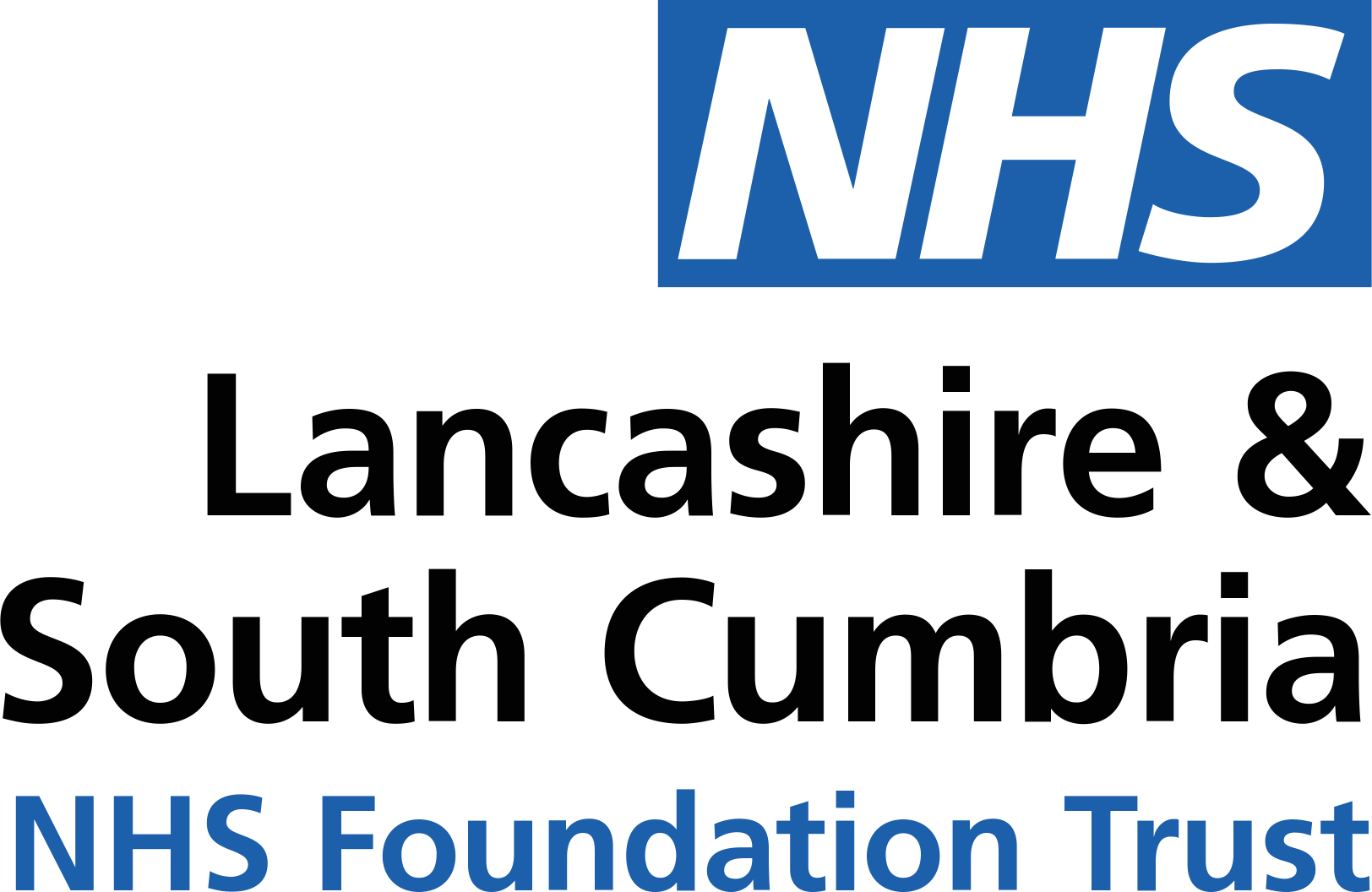 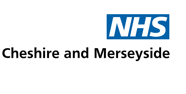 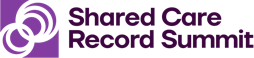 Share2Care Local Approach to Benefits Management
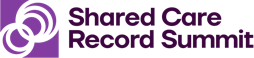 Share2Care - Benefits Convergence Model
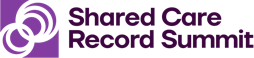 End-of-Life Information in Shared Care Records
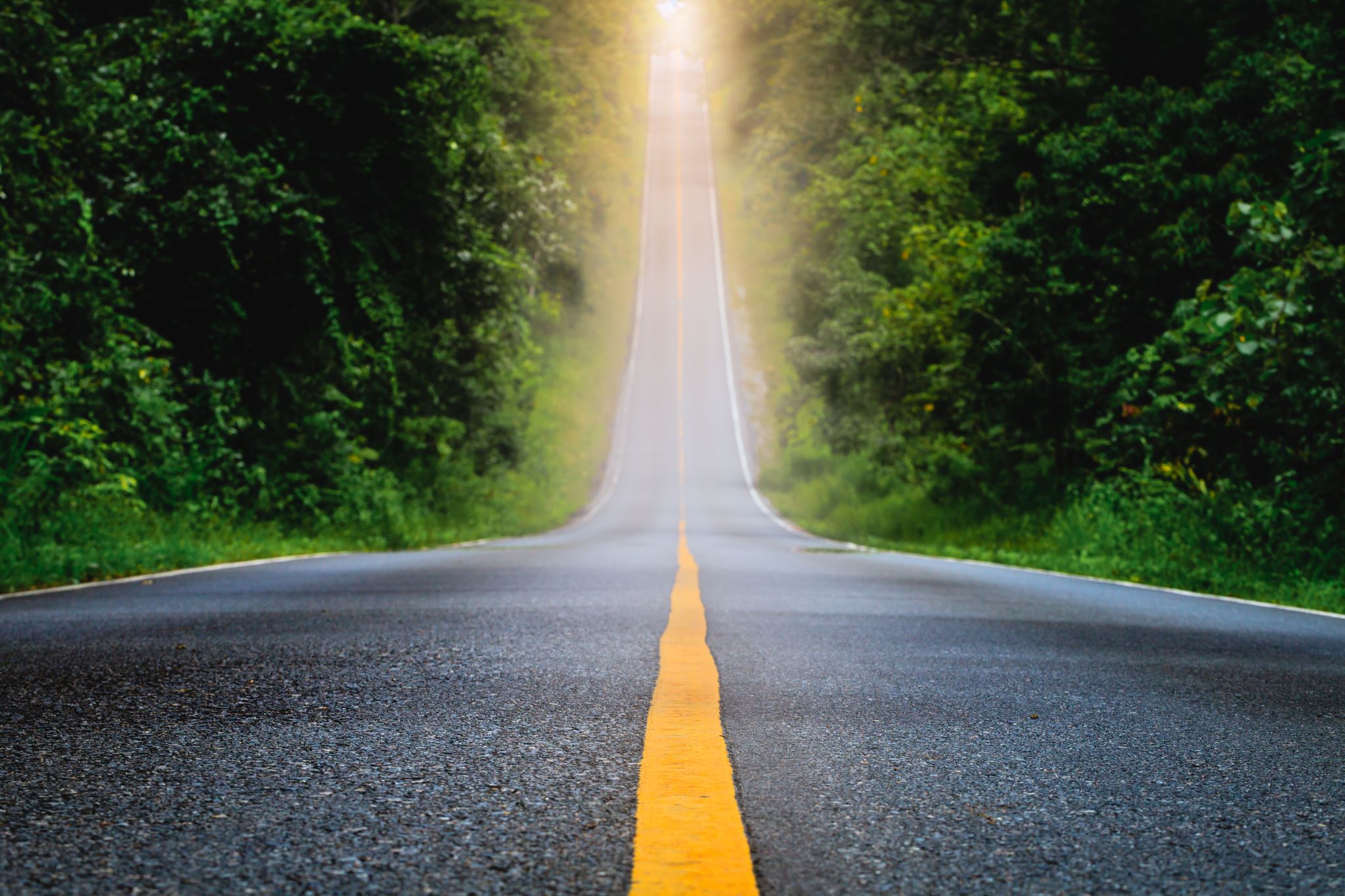 [Speaker Notes: A person who is coming towards the end of life commences on a journey and Health and Care Professionals need to be able to navigate to help them achieve their goals along the way. 

End of life information stored in EPaCCs – which is the Electronic Palliative and Care coordination system – is a crucial system that supports sharing of information for people in their last 12 months of life in regards to their preferences for care and decisions.

This information is now available in the shared care records]
Share2Care Paramedic Benefits
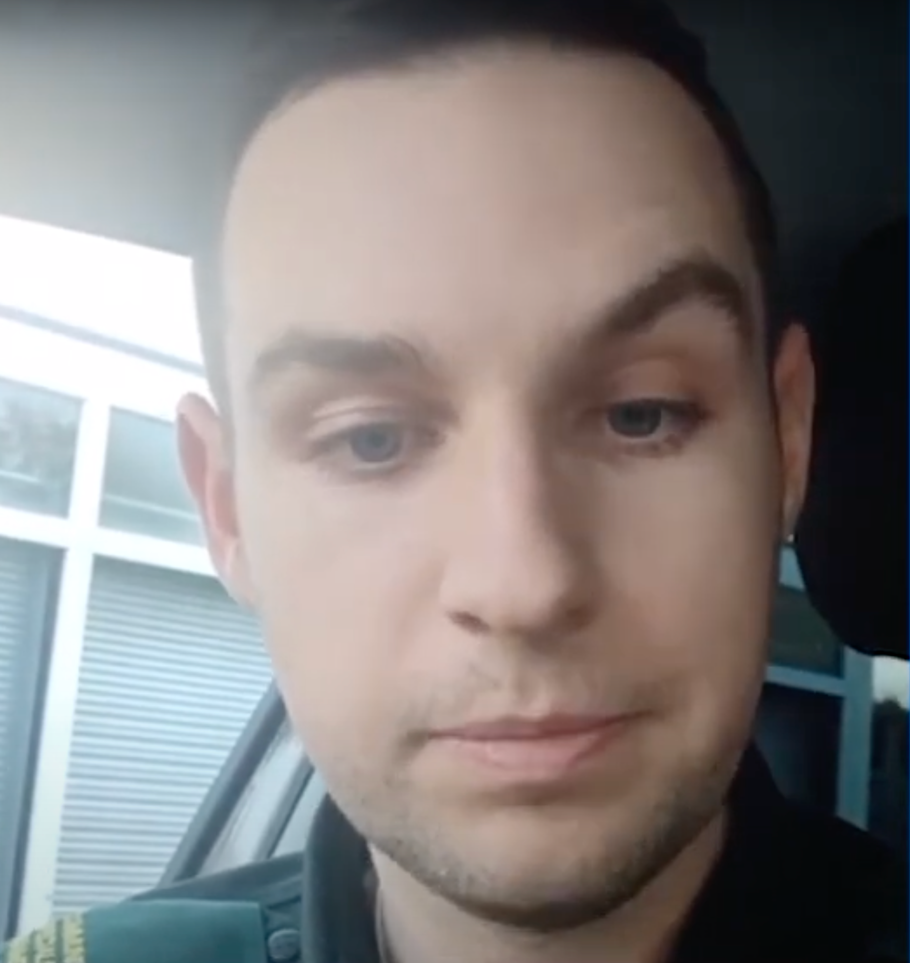 Kieran Potts, a Paramedic for North West Ambulance Service, talks about his End of Life care for patients here.
[Speaker Notes: My name's Kieran Potts,  I'm a community paramedic working for North West Ambulance Service based in South Lancashire area. 

For the last number of months we've had access to Share2Care for our frontline staff within our area and one of the key things that I've
noticed and one of the key things that we've looked at as a trust is access to the electronic palliative care coordination system. 

This provides us access to patient records regarding end-of-life wishes and palliative care wishes, as well as current treatments, ongoing treatments, and also allows us to see any preferred place of care, preferred place of death, as well as any resuscitation decision documentation and so it's provided us some really useful access and insight into that patient's wishes and what they would want should they not be able to communicate this to us]
Share2Care EPaCCs Data Analysis
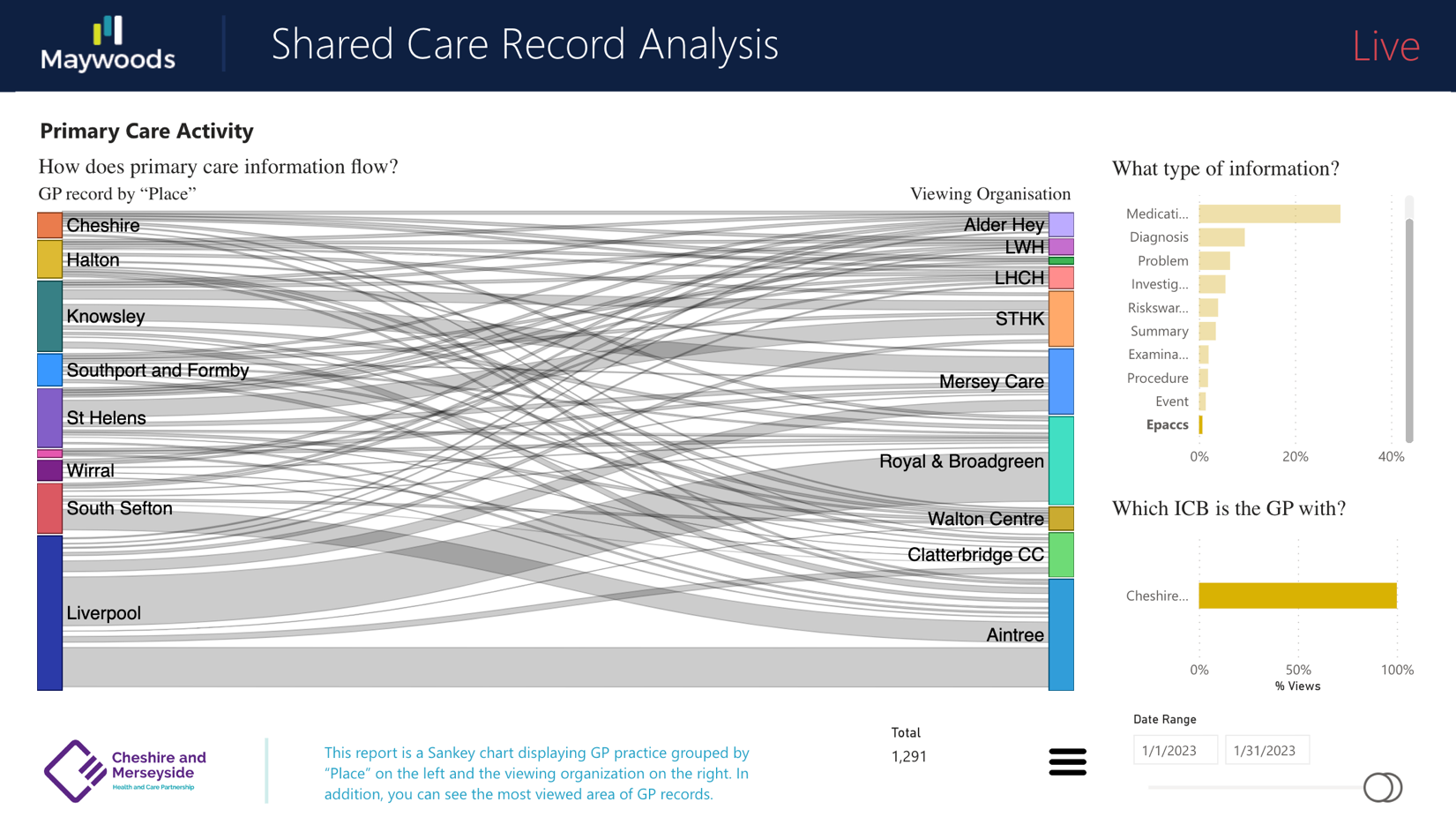 [Speaker Notes: When our colleagues, such as Keiran, access EPaCCs information within the shared care record, this data is captured in a local audit and analysis tool. 

This type of data plays an important part in performance management, a key principle to effective benefits management – and we are very lucky in Cheshire and Merseyside and Lancashire and South Cumbria to have partnered with Maywoods, who we have collaborated with, on the development of an excellent shared care records analysis tool which you can see in the image which shows just one of the functions available

This tool enables us not only to track the number of documents published and viewed, information flow across organisations, information usage and trends, activity across ICSs and across the existing local shared care records. The tool also provides us with a robust audit tool which is used to investigate clinical incidents and freedom of information requests.

The primary care activity function has been particularly useful with our end of life programmes, it allows us to drill down to see what types of information are being viewed within the GP records, including the EPaCCs information.  

This data shows that in the month of January 23 over 1200 views of the EPaCCs information within the GP record was viewed by Merseyside organisations. 

Having access to this kind of data supports performance and benefits management, we can identify areas that are utilizing the shared care record well and target these organisations to determine what benefits they are realising. It also highlights areas where support may be need to improve the uptake of the shared care record.]
Share2Care End of Life Data
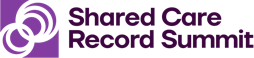 [Speaker Notes: A quality marker for end-of-life care is that individuals should be able to die in their place of choice.  

Continuing with the theme of data, a baseline study in one of our ICS’s was undertaken in October 2021 to measure the % of people with an EPaCCs who actually died in their preferred place of death  

The baseline data showed this was 28% . In other words 72% of people did not die where they wanted to. 

Share2Care supported the End of Life teams in their benefits journey, with a particular focus on clinical staff engagement, awareness and education.  

As a result of targeted education and engagement we have seen an increase in the % of patients dying in their preferred place of death, to 60% by August 2022.  

Although we have seen a significant advancement the data shows us that there is still room for improvement.  

It should be noted that a key challenge for us with this benefit at the beginning was accessing relevant and real time data, an issue not uncommon in benefits management, so developing relationships with your business intelligence and data analysts teams to support with this. 

It is not just about collecting data, and number crunching,  it is about using that data to answer the 'so what?' questions –  So What? What does the data show? The data shows that more people are now dying in their preferred place of death, it is having a positive impact on families at very challenging times. 

Data can help tell our benefits story in a visual way and it can also identify areas for improvement.]
Share2Care Community Teams Benefits
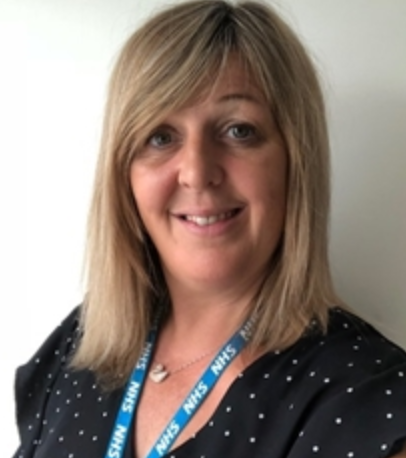 Annamarie Ratcliffe, Registered Nurse, Head of Service and Practice Development for Cheshire End Of Life Partnership, talks about benefits for community teams – click on the play link below
[Speaker Notes: Annamarie, a registered nurse and head of service and Practice development for Cheshire End of Life Partnership has many anecdotes about how having access to the EPaCCs information within the shared care record has revolutionized how community teams are working with patients and their families at end of life, listen to her share one of these]
Share2Care Communications & Engagement
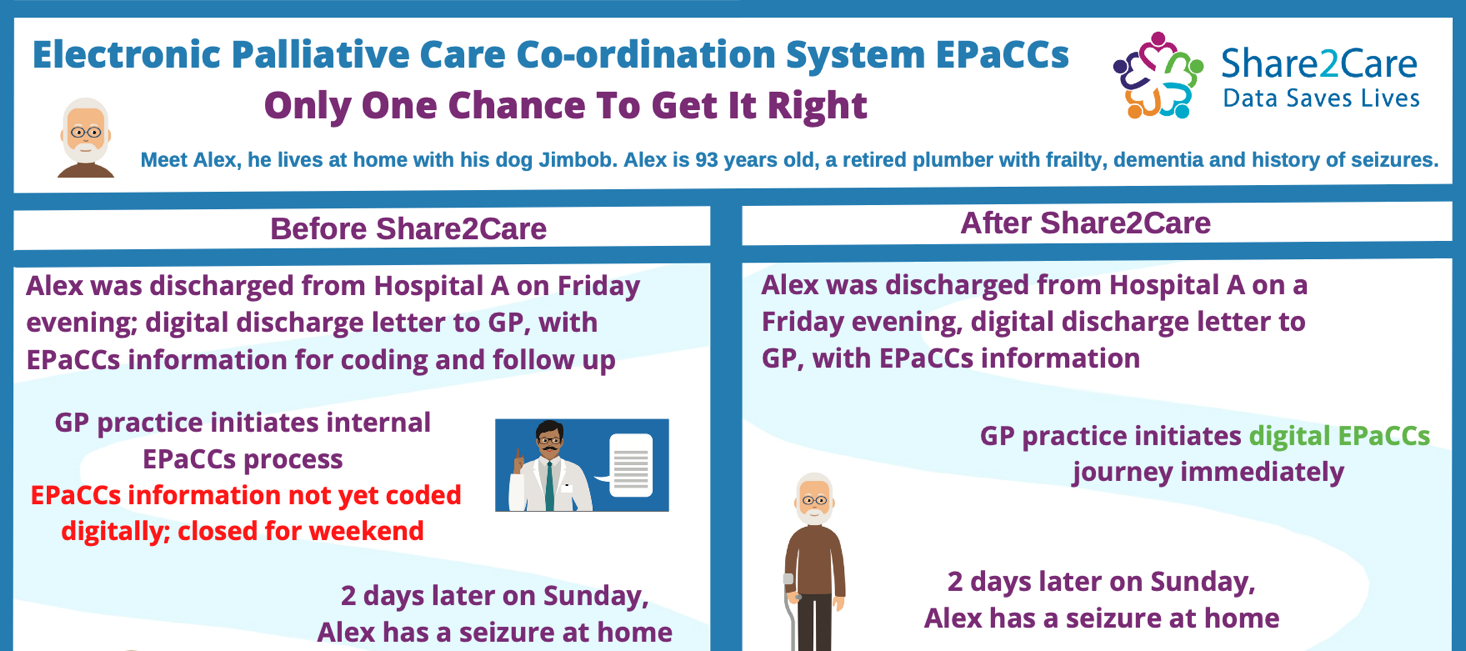 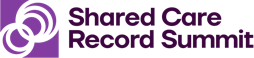 [Speaker Notes: To support the education and training, we have developed communications tools which highlight the benefits. 
We use information gathered at stakeholder events and have created a series of communication media including posters, video’s, blog postcards and user stories on a page, these are made available to organisations to use to drive further utilitisation 

End of life programmes across the region have been working hard to educate and train health and care workers about accessing the EPaCCS information in the shared care record and around having conversations about end of life care planning – if people are not confident in initiating the conversation this can impact on outcomes. These communication tools can support the education process.  

In the last 6 months over 200 staff have been trained across our region and benefits is a key focus during these sessions. 

These communication tools are invaluable in telling the story and raising awareness, indeed this particular tool shown was used across both of our ICSs in training and education programmes and has been adopted by other ICSs across the country.  

Request full version of this media resource to jae.richardson@alderhey.nhs.uk]
Share2Care Summary
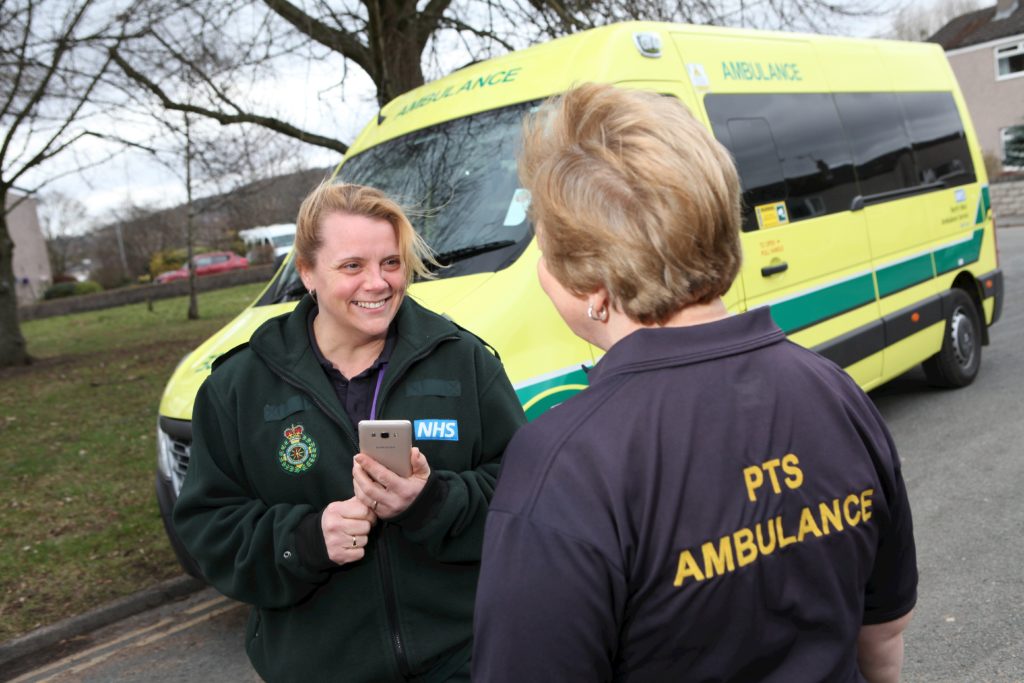 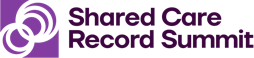 [Speaker Notes: We have heard first hand from those delivering direct care how having access to end of life information within the shared care record has revolutionised how they are working ​
We have looked at the importance of the data we analyse and how we can translate the findings and use this to create benefits resources, such as the user story on a page, which enables the data to come alive and to see the impact it is having on peoples lives.  ​
Benefits resources can be used to further promote the shared care record so that we can continue to make a positive impact on patients lives  

There is still however work to do…  

Need to continue to analyse the data and promote the benefits to drive further utilisation of the shared care record   
We need to make it a priority to ensure all ambulance crews are able to access the shared care record – they are a key staff group to maximising the benefits 
We need to use the benefits work stream to identify further areas for improvement ​
You have heard me talk about the benefits of end of life information in the shared care record, you heard me start with the quote ‘only one chance to get it right” now I am going to wrap up and hand you over to Carolyn, who will bring what all this means together...]
Share2Care – Carolyn’s Story
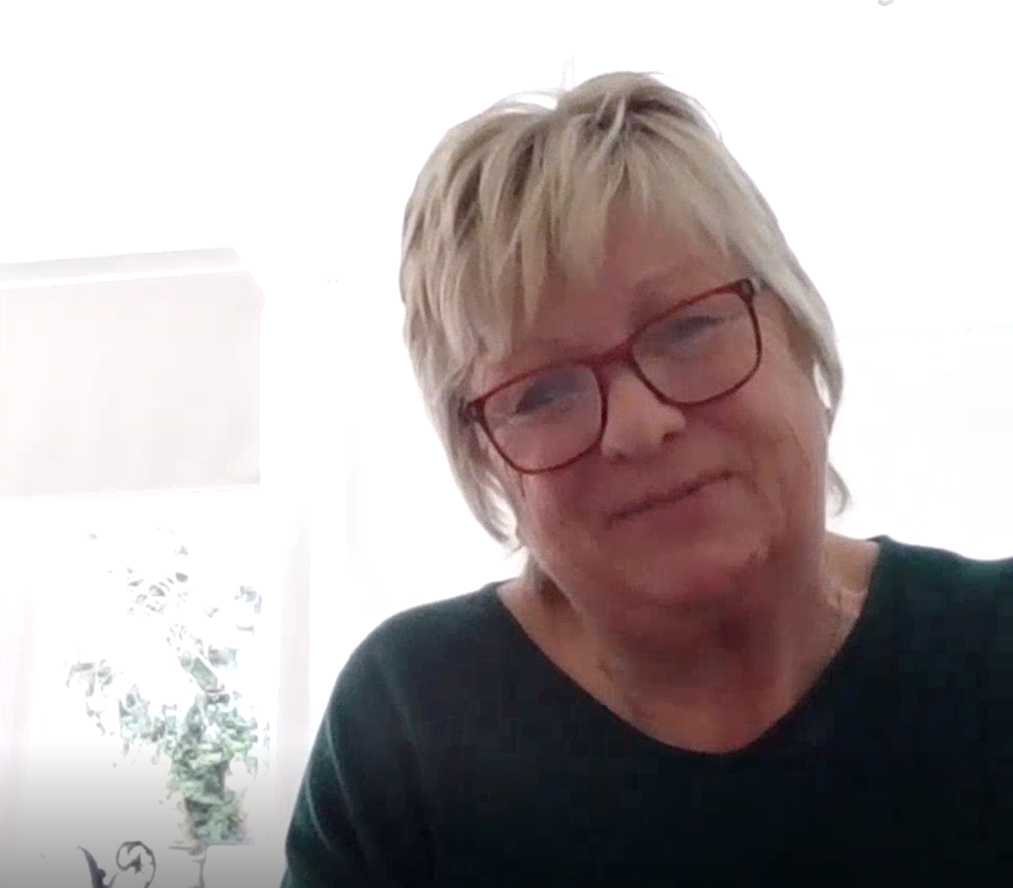 Carolyn's story of her Mum’s end of life care – click on the play link below
[Speaker Notes: Patient use case – care home –daughter tells her story about the death of her mother recently in her preferred place of death
SharePoint LHCR/ShCR Benefits - Carolyn's Story Final.mp4 - All Documents (sharepoint.com)]
YOUR Next Steps - Menti feedback
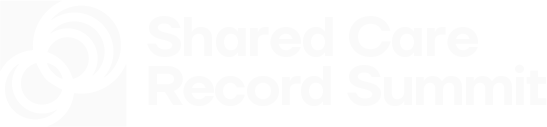 [Speaker Notes: So what’ve you being noting in the breakout sessions is…….reflecting on Menti feedback – summary – JB/GC verbal feedback]
Objectives of the session – recap
To identify the best methods to overcome the challenges of benefits realisation
Priorities:
 Identify benefits early – at concept stage 
 Engage senior staff & support your Benefits Lead
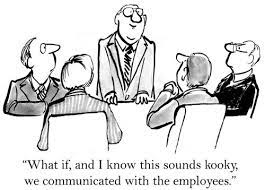 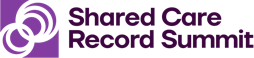 [Speaker Notes: Identify benefits early – at concept stage – if there are none/no links to objectives – why proceed to Business case or invest?
Engage senior staff so that Benefits is seen as important and stakeholders support your Benefits Leads
Communicate benefits to encourage use and increase your benefits!]
Noted individual actions
Senior level “buy in”:
Making sure Directors in all partner organisations are engaged in the benefits.
Check it features high on my directors agenda.
Talk to exec about benefits measurement.
Execs as sponsor.
Get benefits on my programme board agenda!
To try to get greater visibility of the programme at executive level.
Engage senior management with ShCR benefits.
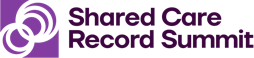 Noted individual actions
Engaging Stakeholders:
Make more awareness/staff engagement.
Ensure you take engagement from all stakeholders.
Engage directly with teams to identify a high value benefit. 
Stick to identifying one high value benefit for our work and baseline that.
Make benefits of ShCR real (use cases) to change hearts and minds of users.
Focus group with frontline staff to drive usage.
Try to define some quantitative benefits of EoL information in our ShCR.
Work out how to run staff engagement workshops in our ICS.
Ensure benefits are clearly articulated and understood by stakeholders.
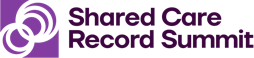 Noted individual actions
Governance/Benefits Management approach:
Look at the governance. Ensure benefits are part of the governance process!.
Keep trying to find benefits owners!!
Ensure that benefits are outlined (even if at high level) and visited regularly at every stage of a programme.
Benefits need to be readdress throughout the cycle of programmes/projects.
Portfolio management of benefits.
Align technical deliverables to benefits and their measures.
Help teams avoid creating a benefits industry. It’s not hard, just need to keep eyes on the prize.
Keep it simple but invest time and collaboration.
Concise benefits appraisal.
Ensure our benefits work is re energised and re invigorated  as we move on with our programme.
I’m going to speak to our Benefits Lead and insist we carry out a review of what's been delivered and likely timeframes for anything that hasn’t.
Review/Update benefits management plan.
Review benefits approach currently employed.
Use benefits to reinforce adoption.
Engage directly with teams to identify a high value benefit.
Stick to identifying one high value benefit for our work and baseline that.
Prioritising one high value benefit.
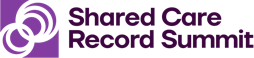 Noted individual actions
Analytics:
Analyse impact of out of hours accesses and improvements to patient experience being realised.
Get creative on engaging BI.
More detailed review of usage and capture of benefits.
Define bespoke reports from auditing / reporting tool to provide evidence
Early benefits work: 
Gain early outline benefits buy-in, before b/c.
Aim to implement benefits management at inception stage and continue to monitor - in short ensure all stakeholders realise the importance.
Include benefits at the conceptual stage of the project and engage with senior stakeholders.
Start think about benefits early and identify real life stories that have impact.
Business cases:
Check that the benefits highlighted in business cases are realistic and achievable.
Review all current new IT projects have good benefits mapping at business case stage.
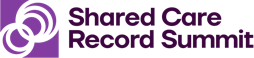 Noted individual actions
Sharing knowledge and learning from each other:
Learn from other sites and go onto the NHS Future site to learn more about regional/local benefits 
Collaborate and learn from other benefits captured and compare. 
Learning from other organisations.
Shout about our brilliant work more.
Use comms resources from YHCR.
Collaborate with other benefits leads to highlight benefits others have achieved.
Linking in with other ShCR leads to learn and gather insights to solve programme challenges.
Publish benefits to-date.
Focus, safety in numbers and liaise with others. Learning from local
Other actions:
Speak to the centre about their vision for ShCR’s and understand how we can deliver National benefits.
I will be more tenacious!
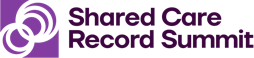 Q & A
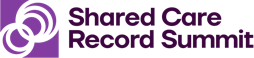 Q & A
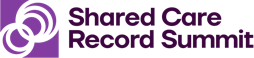 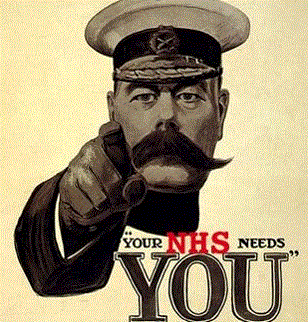 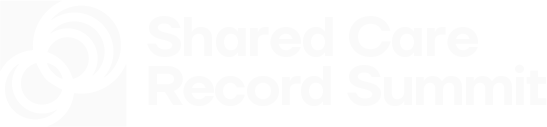 Your Benefits Lead needs you!
Thank you for your attendance and participation​
​
Jackie Bell, jackie.bell8@nhs.net
Gareth Curt, gareth.curt@nhs.net
Jae Richardson, jae.richardson@alderhey.nhs.uk
Dr Paula Bennett, paula.bennett@nhs.net
David Grigsby, david.grigsby@graphnethealth.com
[Speaker Notes: Thank you for your time – don’t miss the Benefits session tomorrow]